Welcome
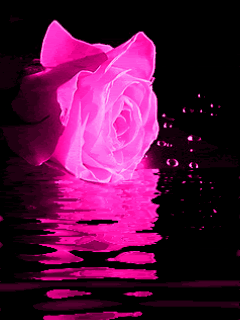 Identity
Class: 9-10
Subject: Physics
Chapter: Second
Students: 35
Time: 50 Minute 
Date: 11-03-2020
Md. Babul Hossain
Assistant Teacher (Mathematics) 
Dr. Mohiuddin High School
Madhabpur, Habiganj. 
Phone: 01715844786
E-mail: babulbdx@gmail.com
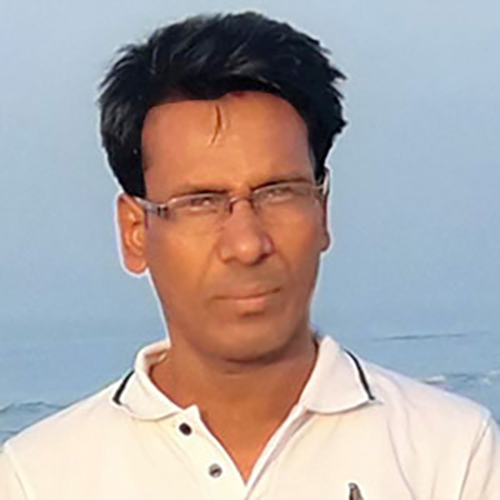 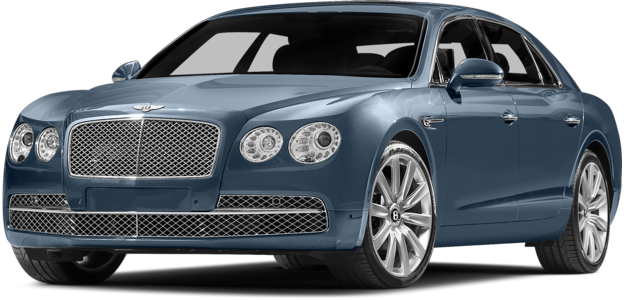 Length of a car is 4.5 m
Magnitude
Physical quantity
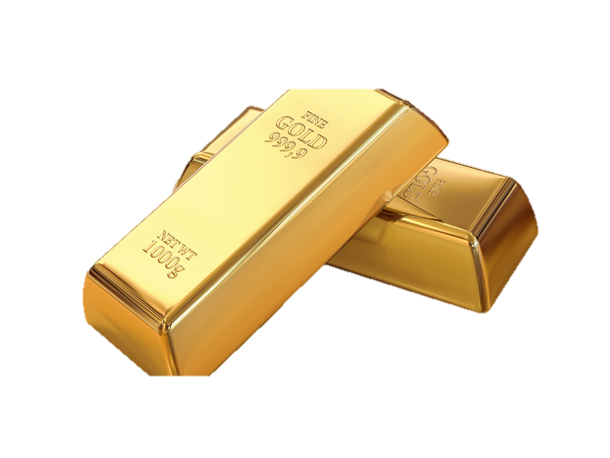 Mass of gold bar is 1 kg
Magnitude
Physical quantity
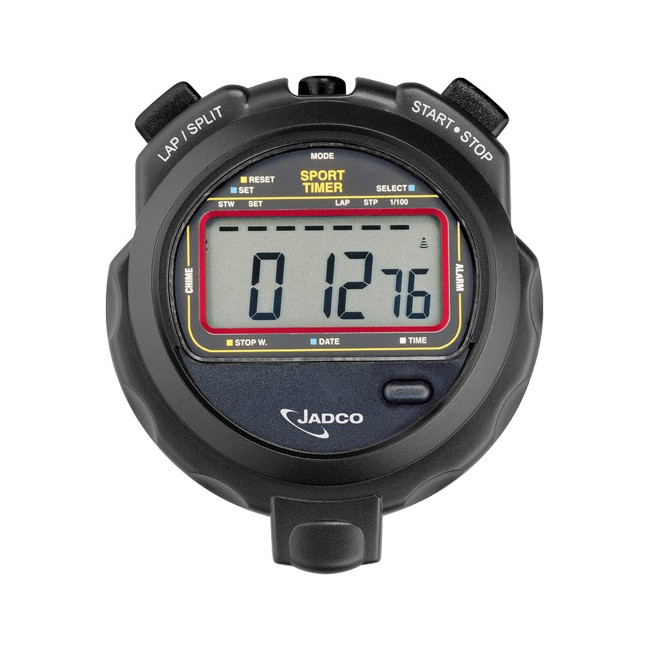 Time is 12.76 s
Magnitude
Physical quantity
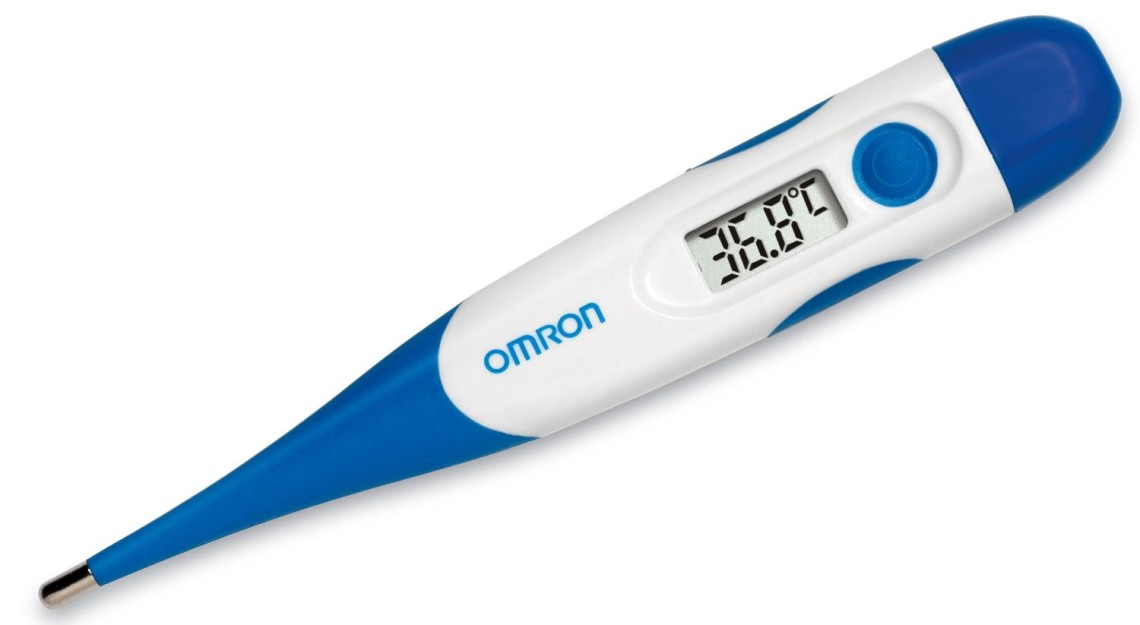 Magnitude
Physical quantity
Scalars and Vectors
Learning Outcomes
After completing the lesson students will be able to…
Tell the definition of scalars and vectors quantities; 
Explain the vector quantities by symbols; 
Explain  equal vector, negative vector, position vector.
Scalars
Scalars are quantities which have magnitude without direction
Examples of scalars
Time
 Amount
 Density
 Charge
Temperature
 Mass
 Kinetic energy
A
Vector
A vector is a quantity that has both magnitude (size) and direction.
it is represented by an arrow whereby
 the length of the arrow is the magnitude, and
 the arrow itself indicates  the direction
The symbol for a vector is a letter with an arrow over it.
Single Work
What is Scalars Quantities?
A
- B
B
A
A
θ
Vectors are represented by an arrow
A vector is a physical quantity that has 
both a magnitude and a direction.
Examples:
Position
Displacement
Velocity
Acceleration
Momentum
Force
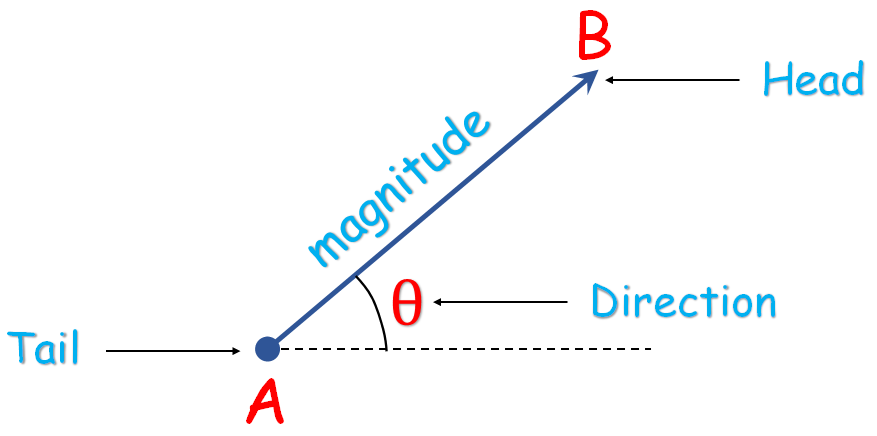 They are also represented by a single capital
letter with an arrow above it.
Some vector quantities are represented by their
respective symbols with an arrow above it.
Force
Position
Velocity
Two parallel vectors are said to be equal vectors,
if they have same magnitude.
Pair Work
Explain the vector quantities by symbols
A
B
A
A
B
B
Some Properties of Vectors
Equality of Two Vectors
Two vectors A and B may be defined to be equal if they have the same magnitude and point in the same directions. i.e. A = B
A
-A
Negative of a Vector
The negative of vector A is defined as giving the vector sum of zero value when added to A . That is, A + (- A) = 0. The vector A and  –A have the same magnitude but are in opposite directions.
Collinear Vectors
Two vectors are said to be collinear vectors,
if they act along a same line.
Group Work
Explain the positions of negative vectors
Evaluation
What is scalar quantities?
What is vector quantities?
Home Work
A runner follows the path shown starting at A and arriving at B ten seconds later
30m
A
40m
What is the distance travelled by the runner?

b) Calculate the average speed of the runner.

c) By using a scale diagram, calculate the runner’s displacement (magnitude and direction).
B
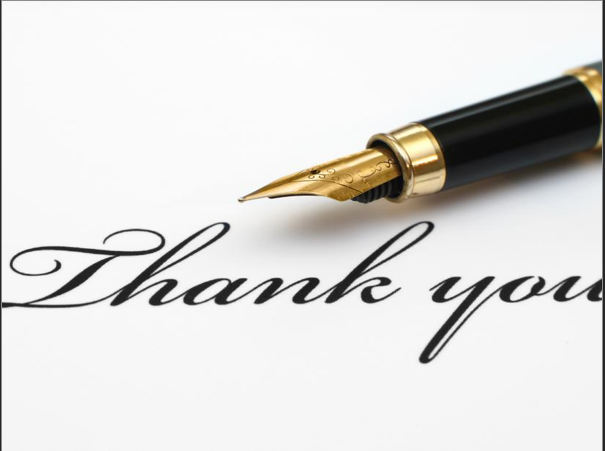